Управление Федеральной антимонопольной службы по Республике Башкортостан
Башкортостанское УФАС России
В соответствии с правилами статьи 18.1 Закона о защите конкуренции антимонопольный орган рассматривает жалобы на действия организатора торгов, оператора электронной площадки, конкурсной или аукционной комиссии в части порядка организации и проведения торгов. 
Антимонопольный орган рассматривает жалобы в рамках ст.18.1 Закона о защите конкуренции только в том в случае, если проведение таких торгов является обязательным в соответствии с законодательством Российской Федерации.
2
Башкортостанское УФАС России
К обязательным в соответствии с законодательством РФ к видам торгов относятся: 

закупки в соответствии с 223-ФЗ
аренда государственного и муниципального имущества
аренда и продажа земельных участков, находящихся в государственной и муниципальной собственности
продажа государственного и муниципального имущества
реализация имущества должников в порядке Закона об исполнительном производстве и Закона об ипотеке
реализация имущества должников в порядке Закона о банкротстве
государственно-частное партнерство, в том числе концессионные соглашения
размещение рекламных конструкций
отбор управляющей организации
пользование участками недр
аренда лесных участков
водопользование, рыболовство, добыча водных биоресурсов
в сфере градостроительной деятельности
3
Башкортостанское УФАС России
В 2017 году рассмотрено 189 жалоб в соответствии со статьей 18.1 Закона о защите конкуренции. 75% жалоб, признанных обоснованными, выданы предписания об устранении нарушений

В 2016 году рассмотрено 403 жалобы в соответствии со статьей 18.1 Закона о защите конкуренции.  70% жалоб, признанных обоснованными, выданы предписания об устранении нарушений
4
Башкортостанское УФАС России
Невозможность выдачи предписаний в случае выявления нарушений в действиях организатора закупки обусловлена тем, что на момент рассмотрения жалоб договоры с победителями зачастую уже заключены

Управление при рассмотрении жалоб сталкивалось с тем, что некоторыми заказчиками договор с победителем заключался ранее срока, установленного в Законе о защите конкуренции, для процедуры административного контроля со стороны антимонопольного органа. 
В связи с этим в адрес заказчиков были выданы предписания о внесении изменений в Положение о закупках в части установления срока для заключения договора в соответствии с Законом о закупках и Законом о защите конкуренции
Большинство жалоб касаются необоснованного отказа в допуске к участию в закупочной процедуре
5
Башкортостанское УФАС России
В 2016 году 53% от общего количества жалоб составляют жалобы по 223ФЗ, на втором месте – жалобы на проведение торгов по аренде и продаже земельных участков – 9%, на третьем месте – жалобы на проведение торгов по аренде государственного или муниципального имущества
6
Башкортостанское УФАС России
В 2017 года жалобы по 223ФЗ составляют 49% от общего количества жалоб, второе место делят между собой жалобы на торги, проводимые в соответствии с Законом о банкротстве и жалобы при проведении торгов на привлечение специализированной некоммерческой организации, осуществляющей деятельность, направленную на обеспечение проведения капитального ремонта общего имущества в многоквартирных домах, подрядных организаций для оказания услуг и (или) выполнения работ по капитальному ремонту общего имущества в многоквартирном доме и составляют 12%, третье место - жалобы на проведение торгов по аренде и продаже земельных участков – 8%
7
Башкортостанское УФАС России
Административная ответственность
Нарушение порядка осуществления закупки товаров, работ, услуг отдельными видами юридических лиц (закупок по 223-ФЗ) влекут за собой административную ответственность, предусмотренную ст. 7.32.3 КоАП РФ


В 2017 году Управлением за нарушение порядка осуществления закупок в соответствии с 223-ФЗ вынесено постановлений о наложении штрафа на сумму более 137 тыс. руб.
Нарушение процедуры иных обязательных в соответствии с законодательством Российской Федерации торгов, за исключением 223-ФЗ, влечет за собой административную ответственность, предусмотренную ст. 7.32.4 КоАП РФ

В 2017 году Управлением за нарушение порядка осуществления иных обязательных в соответствии с законодательством Российской Федерации торгов, за исключением 223-ФЗ вынесено постановлений о наложении штрафа на сумму более – 59 тыс. руб.
8
СПАСИБО ЗА ВНИМАНИЕ!
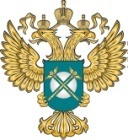 www.fas.gov.ru
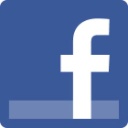 FAS-book
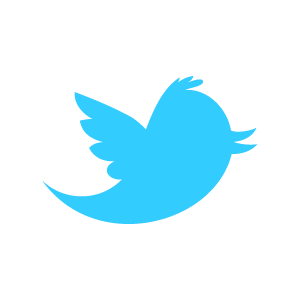 rus_fas